WE VALUE…
enter value
SO WE ARE GRATEFUL TO…
enter the person, organisation or charity you are grateful to and their action(s) to uphold your chosen value
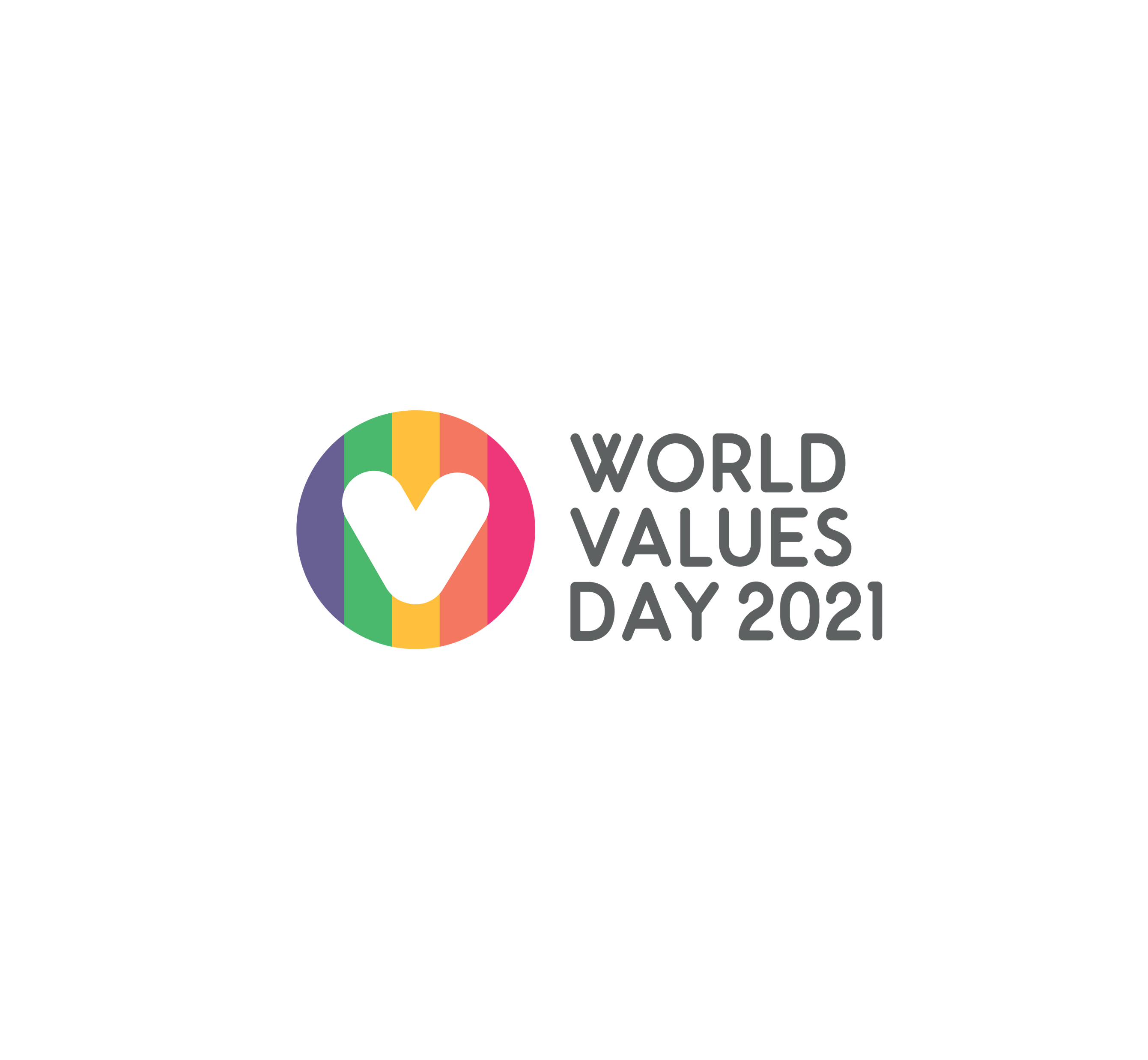 #WorldValuesDay
add your 
logo here
www.worldvaluesday.com
[Speaker Notes: Please write the chosen value on the We Value template (this should have been printed out) under “We Value…”

Then please write the chosen action that everyone will take to put that value into practice. 

If there is time, space and appetite, you can take a photo of the completed/signed We Value template, either on its own or with the group.]